ШКОЛА ПРАВОВОГО ПРОСВЕЩЕНИЯ
ДЕЙСТВУЕТ С «07» СЕНТЯБРЯ 2021 ГОДА
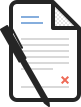 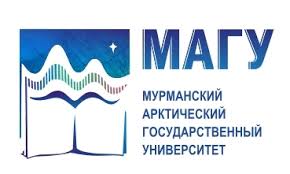 Основные направления деятельности:
Наш состав:
волонтерство
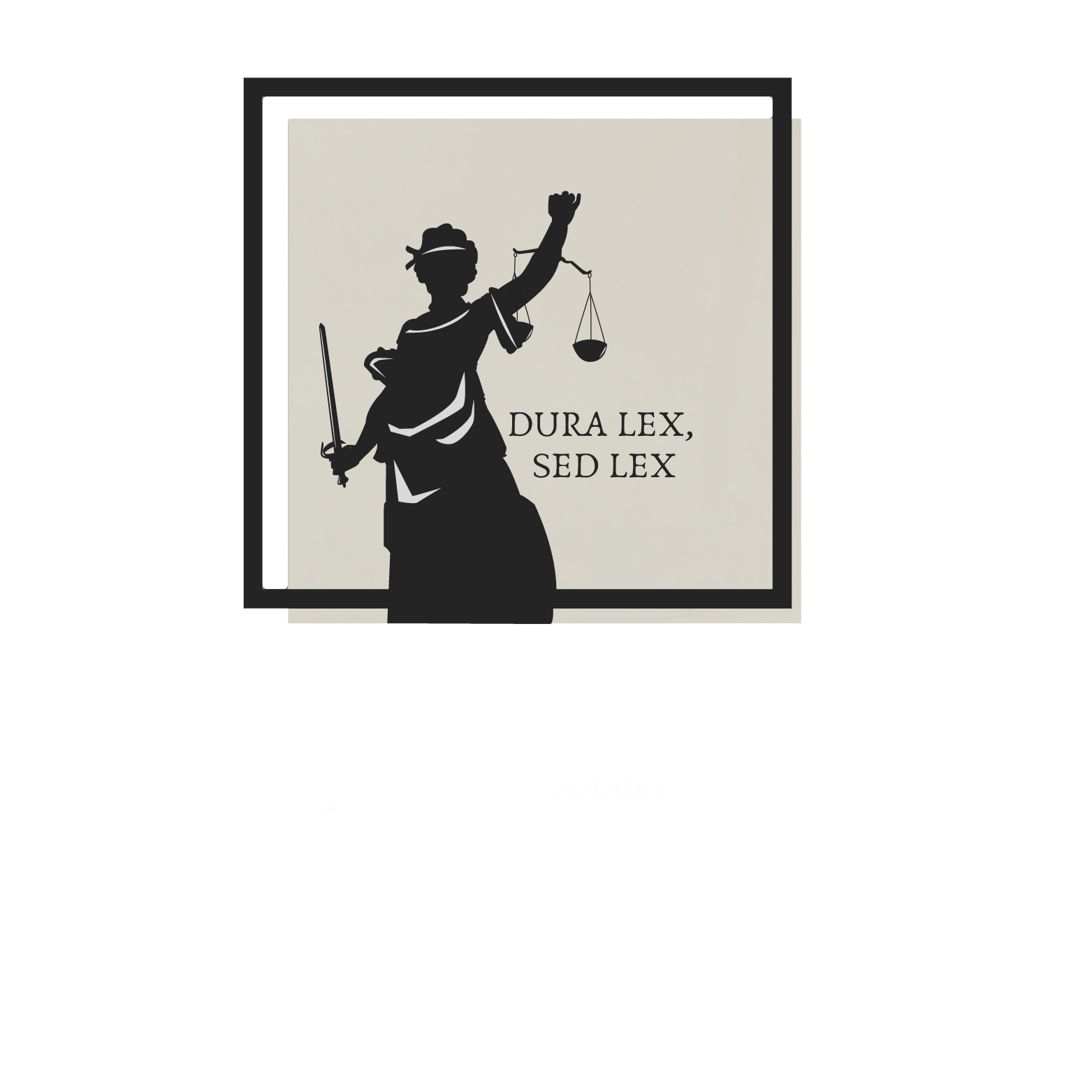 профориентация
Конец 2021/22 учебного года (чел.)
12
Наши 
партнеры:
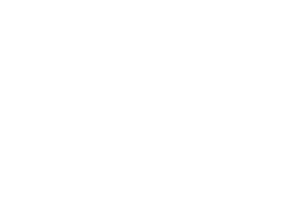 правовое просвещение
На декабрь 2022 г. (чел.)
4
9
НОВЫХ (чел.)
Логотип
Основные форматы деятельности:
4 курс
МБУ ДПО г. Мурманска Гимц РО
…..
3 курс
2 курс
1 курс
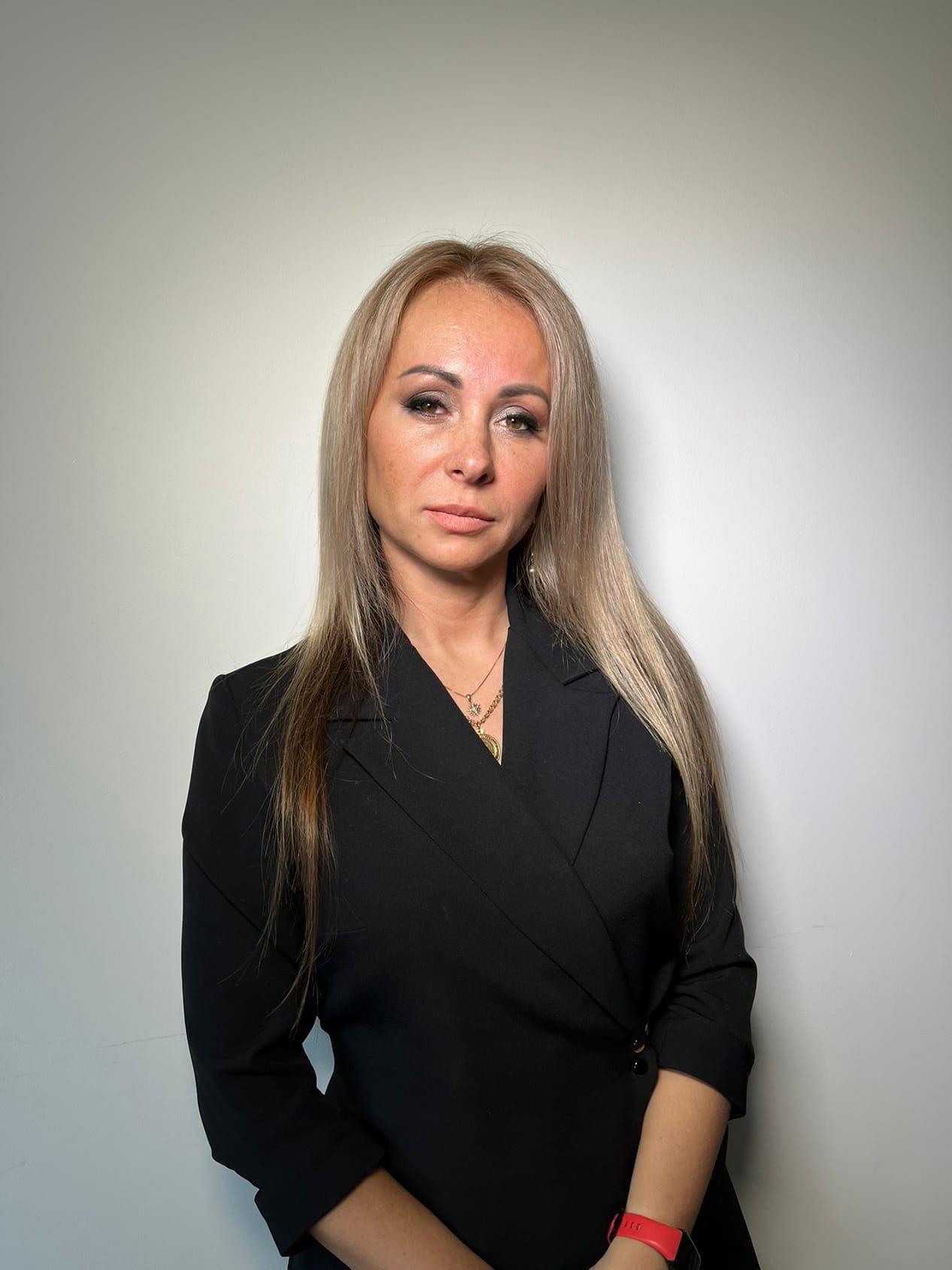 Уполномоченный по правам человека в Мурманской области
….
….
5
….
4
лекции
По подразделениям МАГУ:
правовые игры
Панкратова Майя Евгеньевна
Филиал Нахимовского Военно-морского училища Министерства Обороны РФ
открытые диалоги
Юридический факультет
8
интерактивные тесты
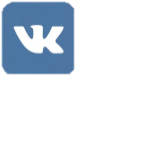 1
Институт лингвистики
109 участников
подкасты
vk.com/laweducationnord
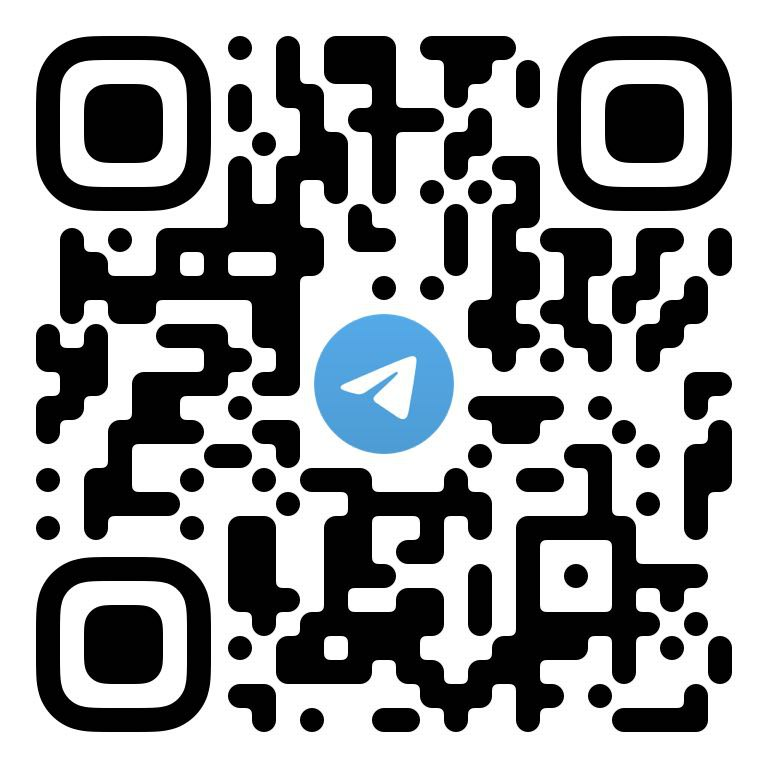 Планируется: 
взаимодействие с Областным судом Мурманской области; 
реализация проекта «правовой класс» совместно с Министерством образования и науки Мурманской области;
проведение лекций по финансовой и правовой грамотности для учащихся Нахимовского училища
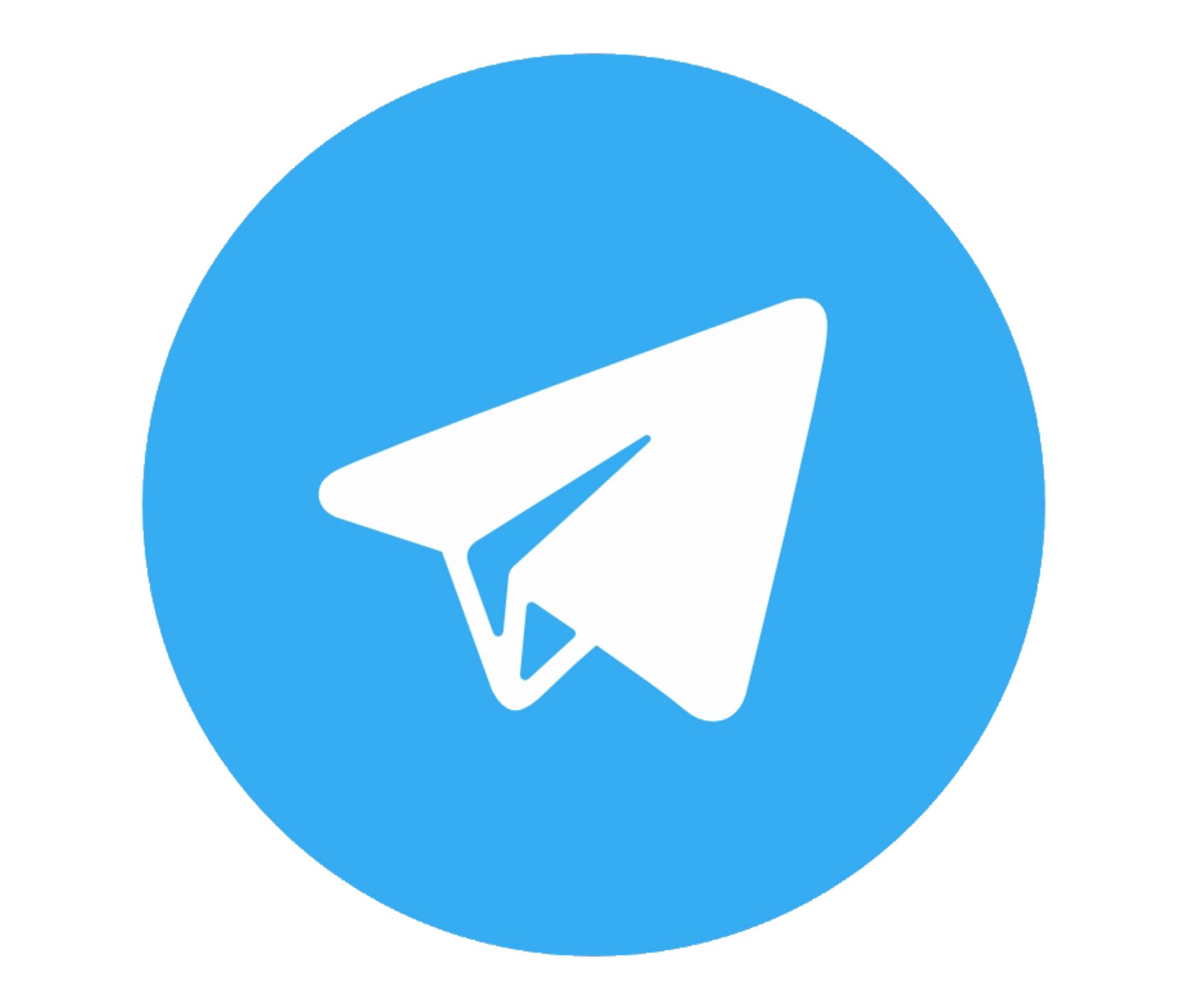 107 
участников
СТУДЕНЧЕСКОЕ ОБЪЕДИНЕНИЕ – ИНИЦИАТОР И ГЛАВНЫЙ ОРГАНИЗАТОР МЕРОПРИЯТИЙ (СОБЫТИЙ):
СЕНТЯБРЬ-ДЕКАБРЬ 2022 г.
МЕСТО ПРОВЕДЕНИЯ
Название мероприятия (события)
Результат
ДАТЫ
Привлечено 25 участников и 4 специальных гостя. Участники ознакомлены с особенностями правового положения пенсионеров.
МАГУ, Коворкинг
Международный день пожилых людей
«Старость в радость»
01.10.2022
Привлечено 190 участников. Нахимовцы изучили основы финансовой грамотности.
Нахимовское училище
Фестиваль Nauka 0+
«Финансовая грамотность»
14.10.2022 – 15.10.2022
Привлечено 15 участников. Участники ознакомились с историей Герба РФ, а также гербов Мурманска и Мурманской области.
МАГУ, Коворкинг
День Государственного герба Российской Федерации
28.11.2022
Привлечено 40 участников. Повышение уровня правовой грамотности, ознакомление с историей принятия Конституции РФ, основными правами и обязанностями граждан, гарантированными Конституцией РФ.
Брифинг, посвященный Дню прав человека и 
Дню Конституции Российской Федерации
МАГУ, Коворкинг
12.12.2022
МЕРОПРИЯТИЯ (СОБЫТИЯ), ПРОВЕДЕННЫЕ СТУДЕНЧЕСКИМ ОБЪЕДИНЕНИЕМ ПО ЗАПРОСУ СТОРОННИХ ОРГАНИЗАЦИЙ ИЛИ УНИВЕРСИТЕТА
СЕНТЯБРЬ-ДЕКАБРЬ 2022 г.
ОРГАНИЗАЦИЯ
Название мероприятия (события)
Результат
ДАТА ПРОВЕДЕНИЯ
Министерство юстиции МО
Привлечено 160 участников. Ребята узнали больше о своих правах и обязанностях.
День правовой помощи детям
14.11.2022 – 18.11.2022
Открытый диалог на тему: «Защита прав, свобод и законных интересов детей в Российской Федерации: теоретико-правовые аспекты»
Привлечено 15 участников и 6 гостей. Участники познакомились с историей развития прав ребенка, основные документы, закрепляющие права ребенка.
Министерство юстиции МО
18.11.2022
Привлечено 15 участников. Абитуриенты ознакомлены с особенностями обучения на факультете, со спецификой взаимодействия с работодателями и учебной и внеучебной деятельностью.
МАГУ, юридический факультет
Правовой БАТТЛ 
(день открытых дверей)
26.11.2022
VI Всероссийский правовой (юридический) диктант
Ассоциация юристов России
Привлечено 40 участников. Повышение уровня правовой грамотности участников.
06.12.2022
Привлечено 20 участников. Участники ознакомлены с нормативно-правовой базой, закрепляющей права человека и историей развития прав.
День прав человека
ГИМЦ РО
09.12.2022
5 прослушиваний. Формирование критического мышления; ознакомление с понятием "радикализм« с историей радикализма и радикальных идеологий.
Запись подкаста о фейках
КЦ МАГУ
09.12.2022
СТУДЕНЧЕСКОЕ ОБЪЕДИНЕНИЕ ПРИНЯЛО УЧАСТИЕ В МЕРОПРИЯТИЯХ ДРУГИХ ОРГАНИЗАЦИЙ:
СЕНТЯБРЬ-ДЕКАБРЬ 2022 г.
Название мероприятия (события)
ОРГАНИЗАТОР
Результат
ДАТА
Диктант победы
На площадке МАГУ Диктант победы написали 96 человек. Волонтеры помогали в проведении мероприятия.
Партия «Единая Россия»
03.09.2022
Консультация по инновационным формам внеурочной дистанционной деятельности с использованием ресурсов портала «Единый урок»
Привлечено 40 участников.
ГИМЦ РО
01.12.2022
ПЛАН СТУДЕНЧЕСКОГО ОБЪЕДИНЕНИЯ НА ЯНВАРЬ-ИЮНЬ 2023 ГОДА (ОСНОВНЫЕ СОБЫТИЯ)
ПЛАНИРУЕМЫЙ РЕЗУЛЬТАТ
НАИМЕНОВАНИЕ МЕРОПРИЯТИЯ (СОБЫТИЯ)
ДАТЫ
ЦЕЛЕВАЯ ГРУППА
Почтение памяти жертв блокадного Ленинграда и Холокоста; повышение патриотического настроения среди участников
27.01.2023
Формирование у обучающихся чувства патриотизма, любви к Отечеству на примере старших поколений
«Навсегда с нами»
урок мужества
15.02.2023 – 16.02.2023
Повышение патриотического настроения среди участников
18.03.2023
День памяти о геноциде советского нардов нацистами и их пособниками в годы ВОВ. «Без срока давности»
Повышение патриотического настроения среди участников;
повышение уровня знаний о ВОВ
19.04.2023 – 20.04.2023
Наблюдается сознание детьми своей значимости в гражданском обществе и понимание своей причастности к судьбе Родины
День защиты детей 
«Мир детства»
01.06.2023